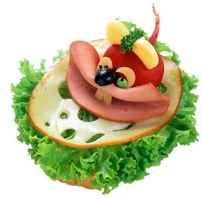 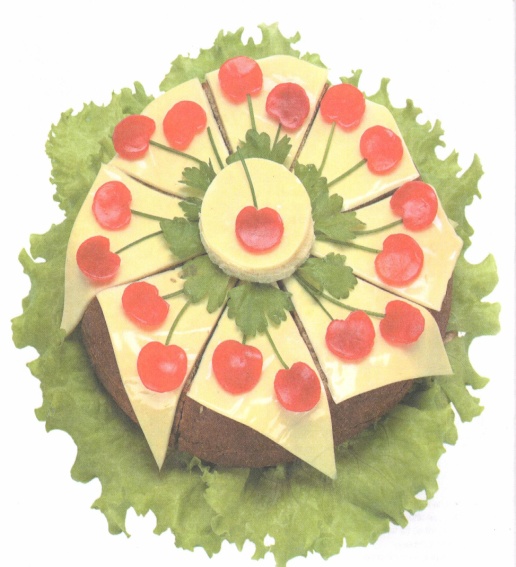 Сказочные Бутерброды
Воспитатель  Яцкина Нина Михайловна  МКДОУ №2 «Ласточка» 
                   2014 год
Бутерброды
Бутерброд ( нем.) – хлеб с маслом

Основа бутерброда – хлеб
БУТЕРБРОДЫ
ХОЛОДНЫЕ
ГОРЯЧИЕ
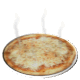 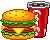 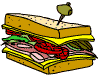 ЗАКУСОЧНЫЕ
ОТКРЫТЫЕ
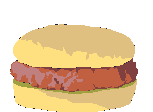 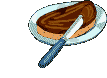 ЗАКРЫТЫЕ
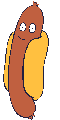 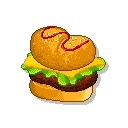 ПРОСТЫЕ
СЛОЖНЫЕ
Бутерброды готовят на
пшеничном и ржаном хлебе
-Хлеб нарезают толщиной 1см.
-Украшают зеленью или
 украшением из продуктов,
имеющих яркую окраску.
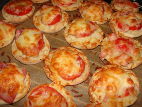 Горячие          (гренки, тартинки)
Такие бутерброды подают 
и употребляют в горячем виде.
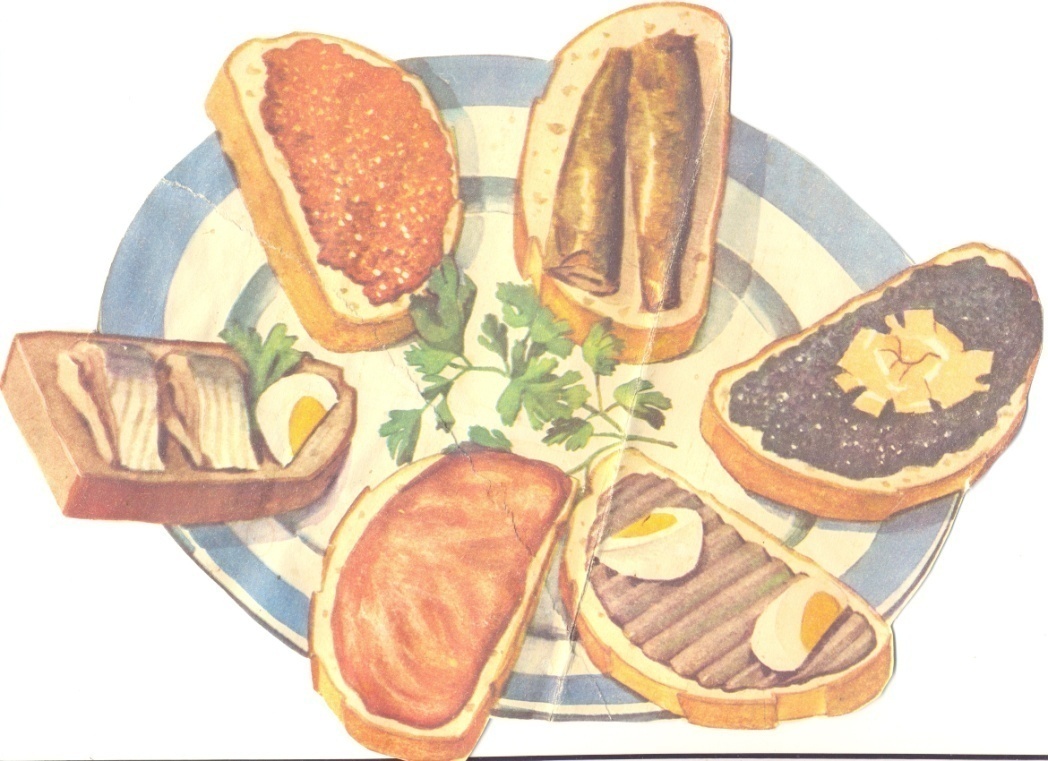 Холодные
Готовят 2 способами:
 1) запекают в духовке
 2) жарят на сковороде
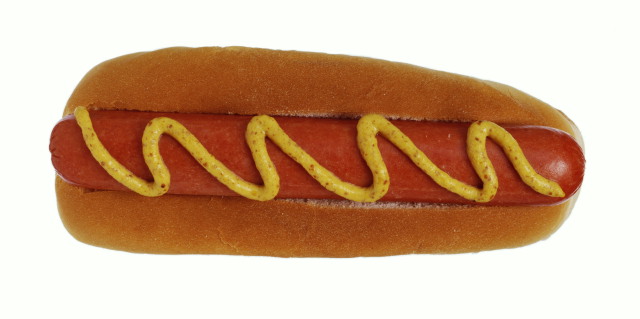 закрытый
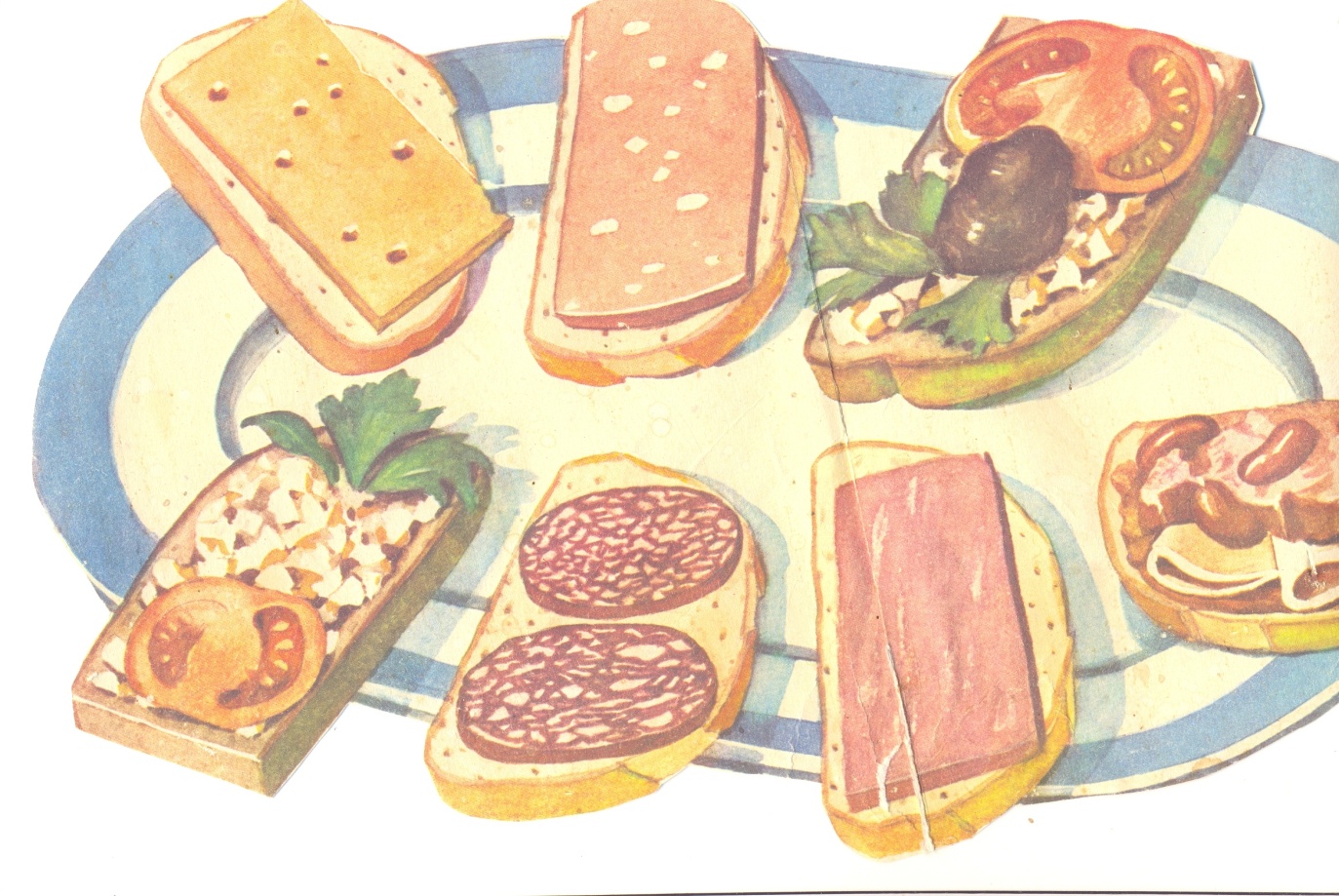 открытый
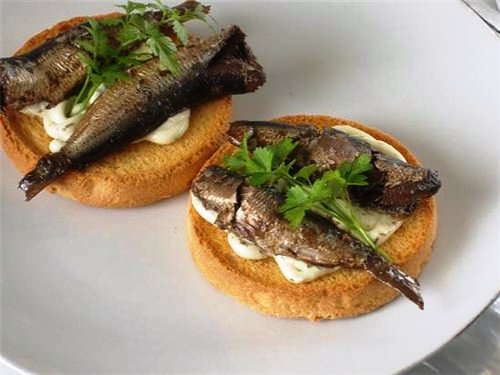 простой
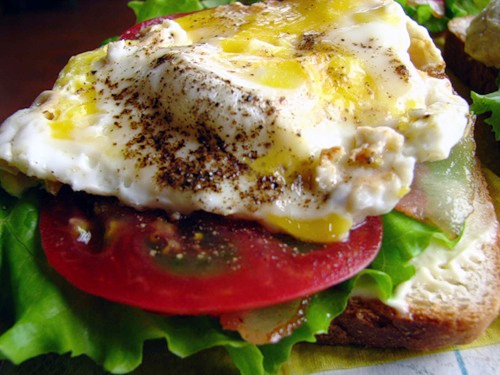 сложный
Весёлые 
бутерброды
Приятного аппетита !